Spectral Characteristics of Infrared Sounders: Classic and Smallsat Types


Presented by:
Flavio Iturbide-Sanchez

August 31, 2020
Agust 31, 2020
Systems performance Assessment Team (SAT) Meeting
‹#›
Key Parameters of LEO Hyperspectral IR Sounders
Agust 31, 2020
Systems performance Assessment Team (SAT) Meeting
‹#›
IASI-NG vs CrIS Spectral Characteristics
H2O
H2O
CO2
CO
NH3
CO2
CH4
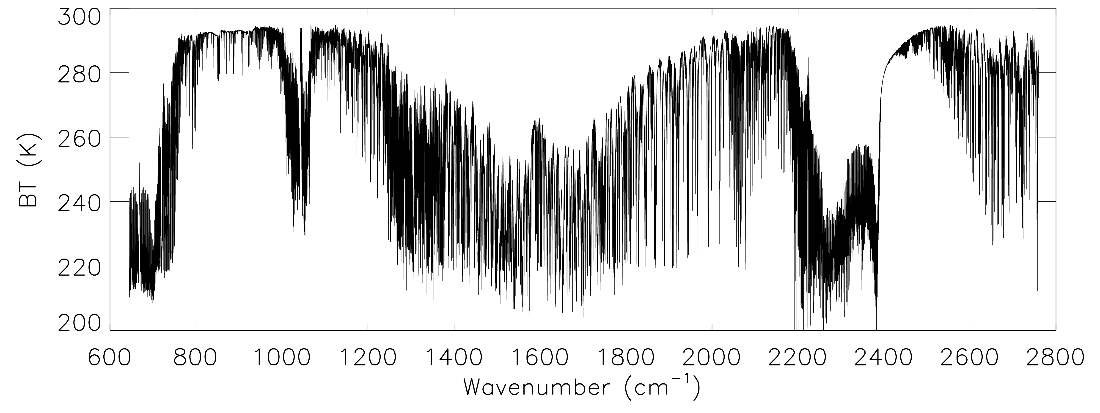 • Spectral coverage: 645 - 2760 cm−1. 
• Spectral resolution: 0.25 cm−1 after apodization (0.50 cm-1 for IASI/apodized).
• Spectral sampling: 0.125 cm−1 (0.25 cm-1 for IASI).
IASI-NG L1B (unapodized)
O3
HNO3
HNO3
SO2
N2O
SO2
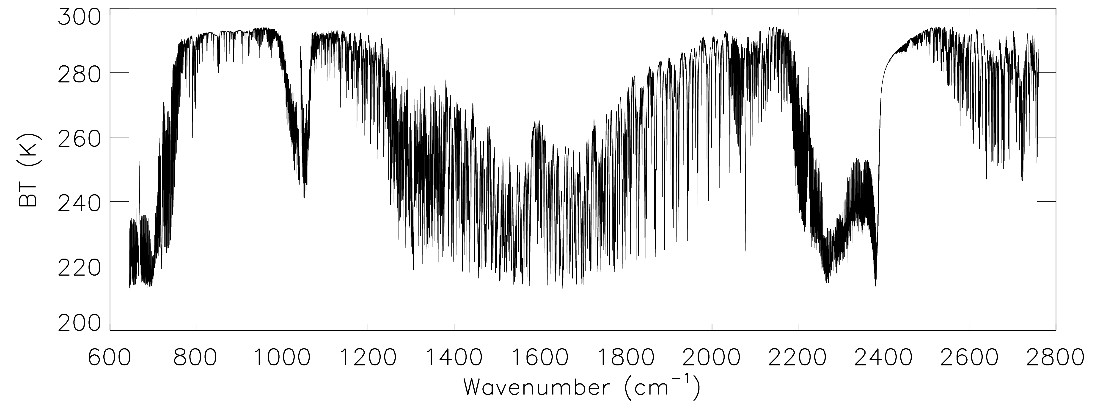 IASI-NG L1C (unapodized)
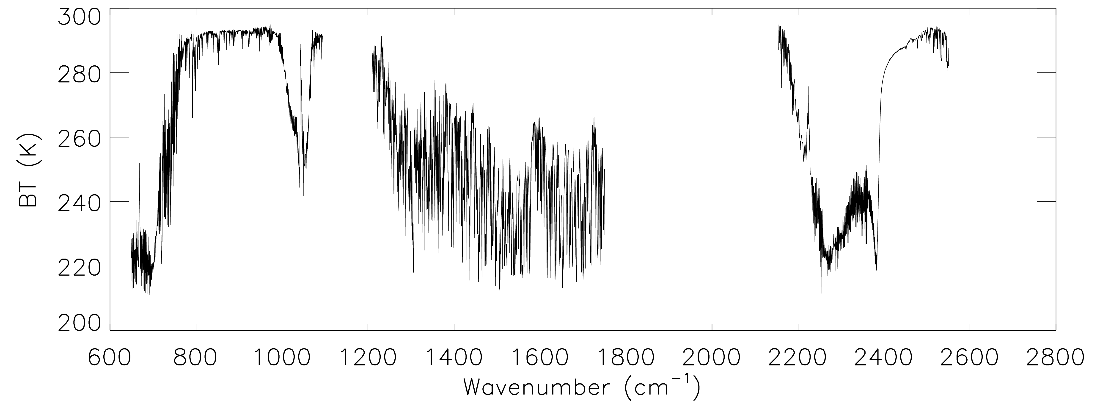 IASI-NG L1B converted to CrIS
EPS-SG STAR Product Requirements Review
‹#›
Spectral Bands vs Power Consumption/Volume
Electrical power is more limited in Smallsats.
Small satellites require cryo-coolers with high power efficiency, since those elements require significant power consumption.
Cryo-coolers and temperature radiators require significant volume. 
Improvements in volume, mass and power consumption has been observed in new generation of cryo-coolers. 
Reducing the number of spectral bands could help to reduce the size and power consumption of the cry-cooler system, reducing the instrument volume, power consumption and cost.
Agust 31, 2020
Systems performance Assessment Team (SAT) Meeting
‹#›